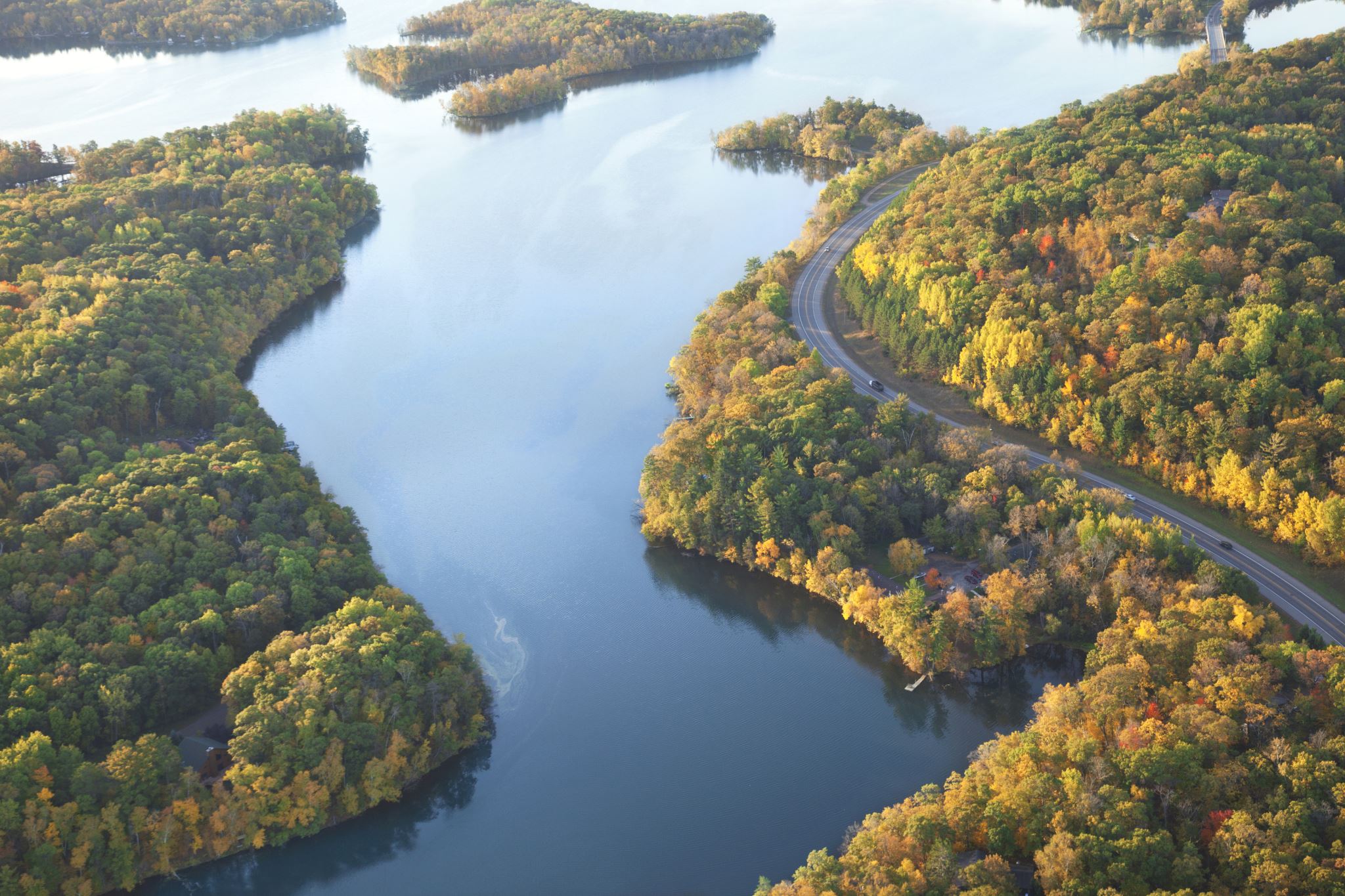 Астрология и Здоровье
Как использовать астрологию
 и ее основные инструменты для лучшей жизни и здоровья
Новый осознанный подход к своему здоровью
Астролог Докубу Марина Эмзаровна -  член Британской ассоциации астрологов; член ISAR (international society for astrological research) победитель международной премии Uran;член клуба ЦАИ (центр астрологических исследований) участник многих телевизионных проектовпредлагает:
Что такое гороскоп?
В его основе заложен принцип энергии: мужской и женской
Стихии: Огонь, Земля, Вода, Воздух
Солнце и планеты солнечной системы: Меркурий, Венера (период обращения вокруг Солнца по Зодиаку - 1 год) Луна(27 дней и 8 часов), Марс (1 год 10 месяцев), Юпитер (11 лет 10 месяцев), Сатурн (29,5 года), Уран (84 года), Нептун (165 лет), Плутон (250 лет)
Космические дома и планеты в знаках Зодиака (12 знаков: Овен, Телец, Близнецы, Рак, Лев, Дева, Скорпион, Стрелец, Козерог, Водолей, Рыбы)
Символы знаков: 
Овен – Искра, Вспышка, 
Телец – Песок, Близнецы –  Легкий ветер, Бриз, Рак – чистая вода рек и озер, Дева –  Глина, Лев –  Костер, Весы – легкий ветер, Баланс, Скорпион – мутная вода, болото, Стрелец – тлеющие угли костра, Козерог – Гора, Скала, Монолит, Водолей –  Буря, Молния; Рыбы –  Морская глубина;  
Положение планеты в земных  домах,  которые рассчитывают исходя из географической широты и долготы,  и проявление планеты и ее космического знака на Земле, аспекты между планетами или какой разговор ведут планеты между собой - все это закладывается в гороскоп
И в итоге гороскоп имеет следующий вид, что представлено при переходе по ссылке на один из астрологических сайтовhttps://www.astro.com/cgi/awd.cgi?lang=e&rs=3&btyp=w2gw
Гороскоп рассматривают с различных точек зрения, он многослойный:
Психология личности
Профессиональные возможности
Финансы и взаимоотношения с ними
Личная жизнь, брак
Дети и взаимоотношения с ними
Бизнес и его возможности
Совместимость гороскопов и партнерство
Медицина.....
Медицинский гороскоп подразумевает:
- каждая планета определяет орган в организме
- есть так называемые дома болезни, с помощью которых можно прочитать "формулу болезни"
- дает общий механизм работы организма 
- раскрывает слабые стороны в работе организма и периоды гороскопа когда нужна подпитка, медицинская помощь
Контакты:www.marinadokubu.ruсоцсети: Facebook; VK; OK; Instagram; Twitter; YouTubeмессенджеры